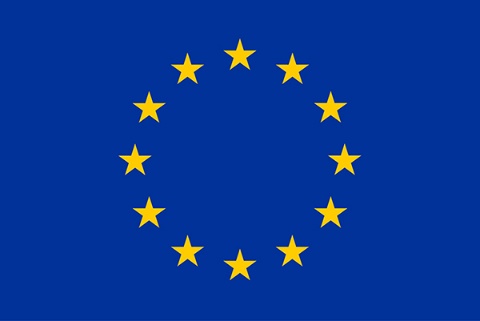 This project has received funding from the European Union’s Horizon 2020 research and innovation programme under the Marie Skłodowska-Curie grant agreement No 691178.
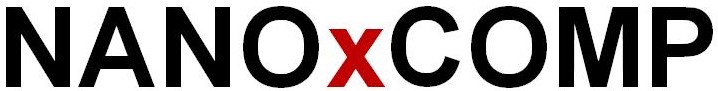 Spin-Torque Memristor based Offset CancellationTechnique for Sense Amplifiers 

 Mesut ATASOYU
1
Introduction
The IRRO cancellation in sense amplifiers with the aid of the spin-torque memristor technology. 
 The proposed structure employs a non-destructive sensing scheme in order to achieve a relatively large sense margin by reducing the IRRO.
The spin-torque memristors in series perform less resis-
tance and process variations from parallel connection.
2
Magnetic Tunnel Junctions
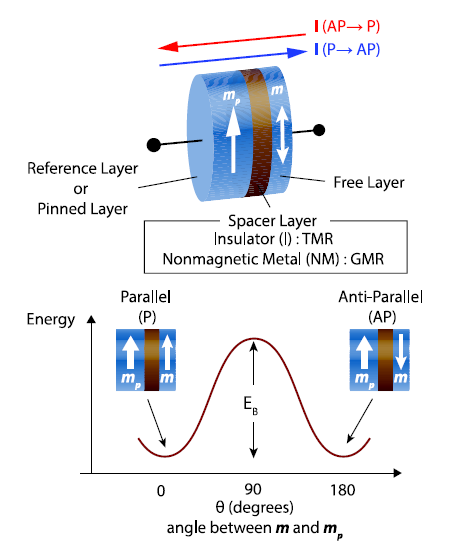 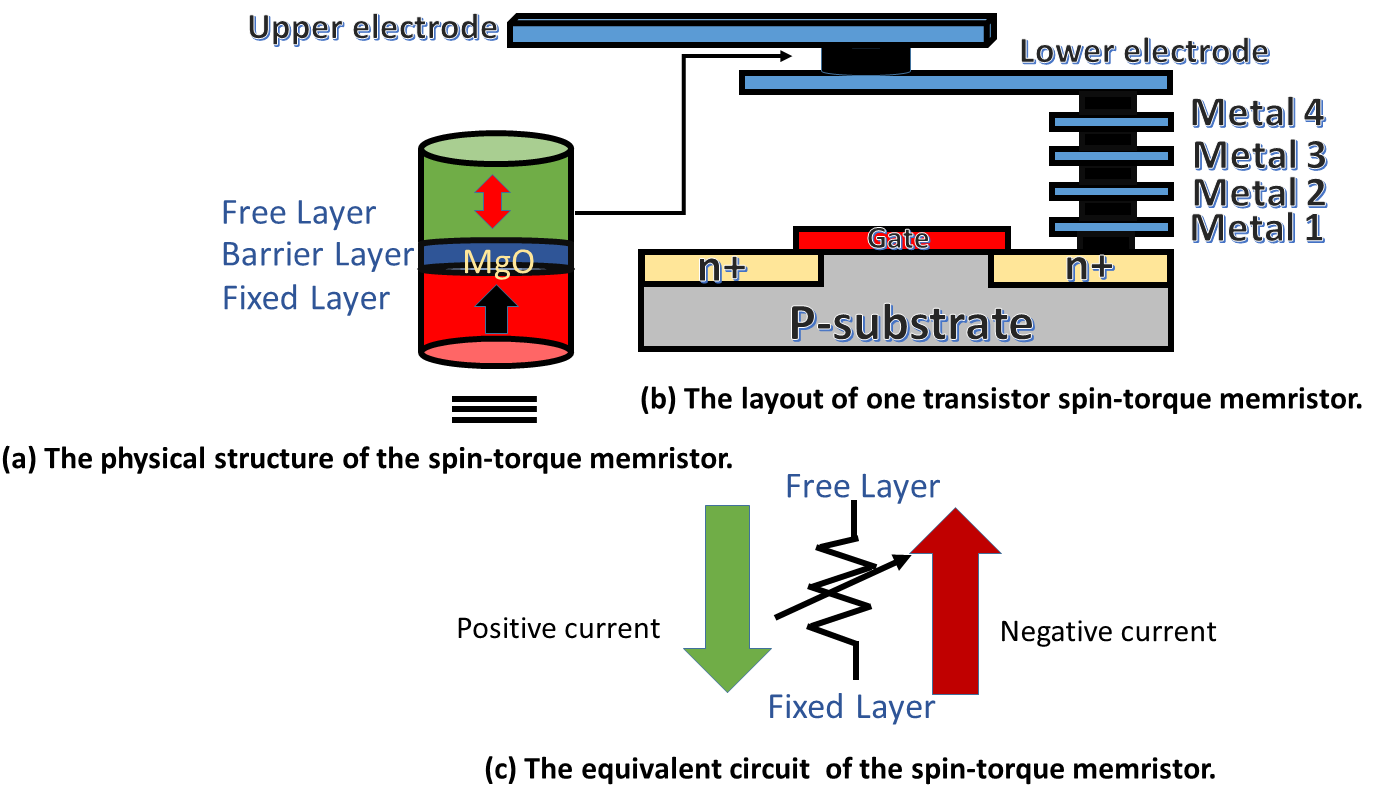 3
[Speaker Notes: TMR RESISTANCE measures LOW resistance at PARALLEL configuration   FREE AND PINNED LAYER EACH OTHER. OTHERWISE TMR  IS HIGH ANTI PARALLEL EACH OTHER.  Basically,  two metal ferro magnet separated  by a thin insulator layer, commonly use MgO2.  Electrons goes by tunneling to thinner oxide layer.]
The Resistance Values of The Proposed MTJs
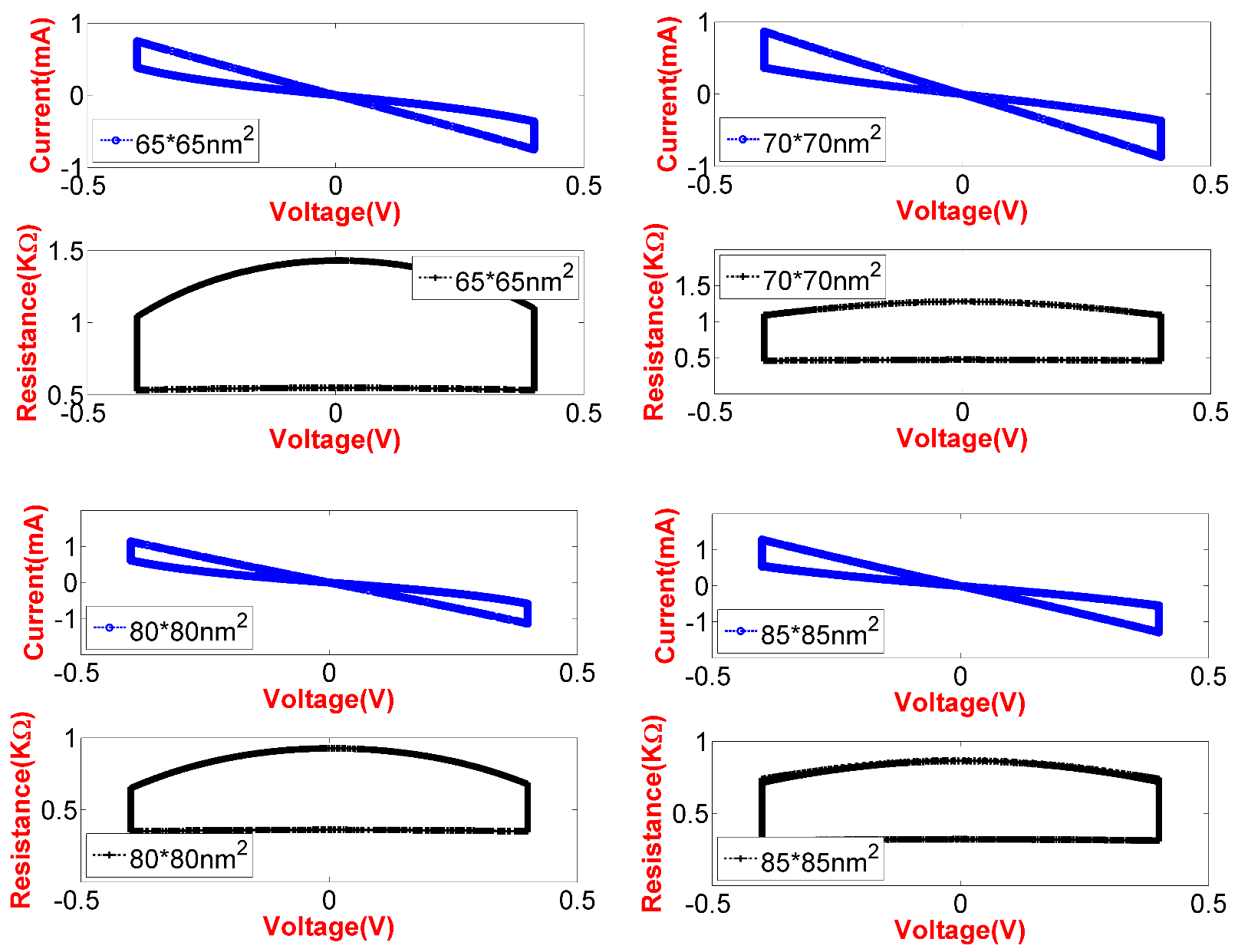 4
Magnetic Tunnel Junctions
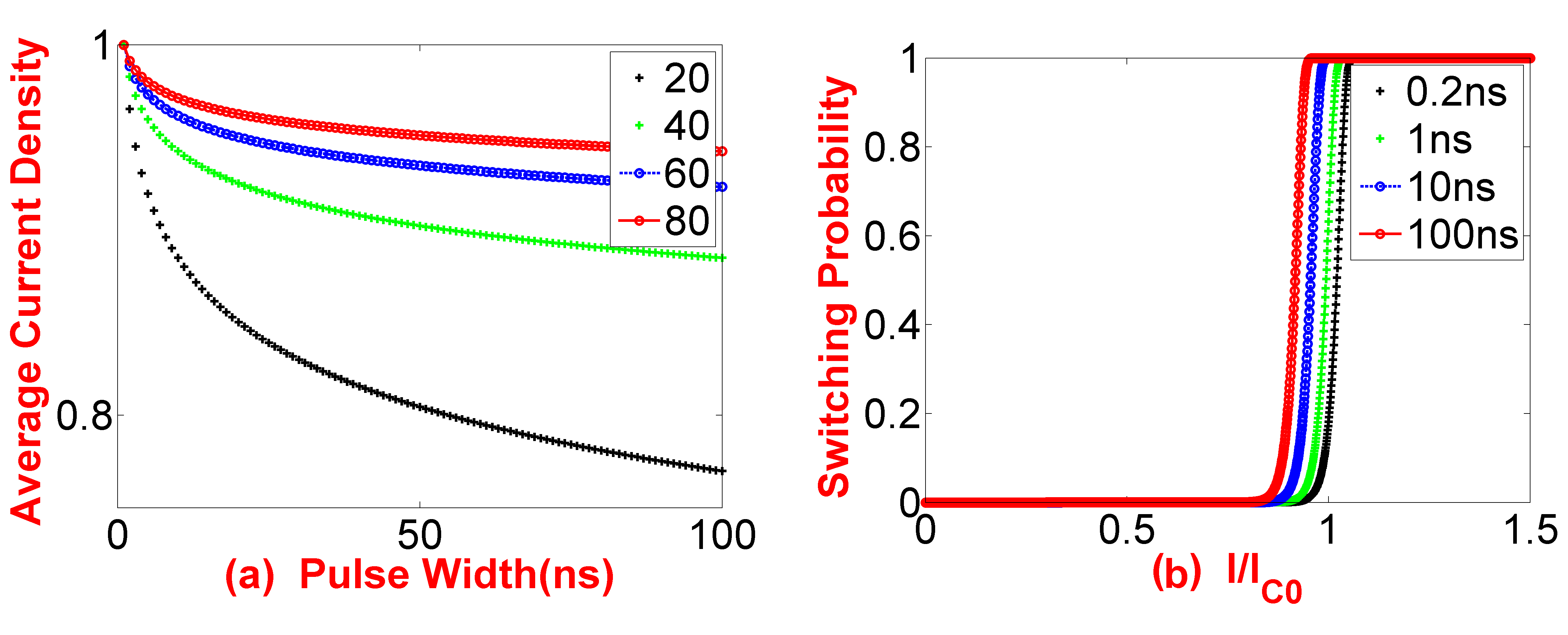 5
The Proposed Sense Amplifier
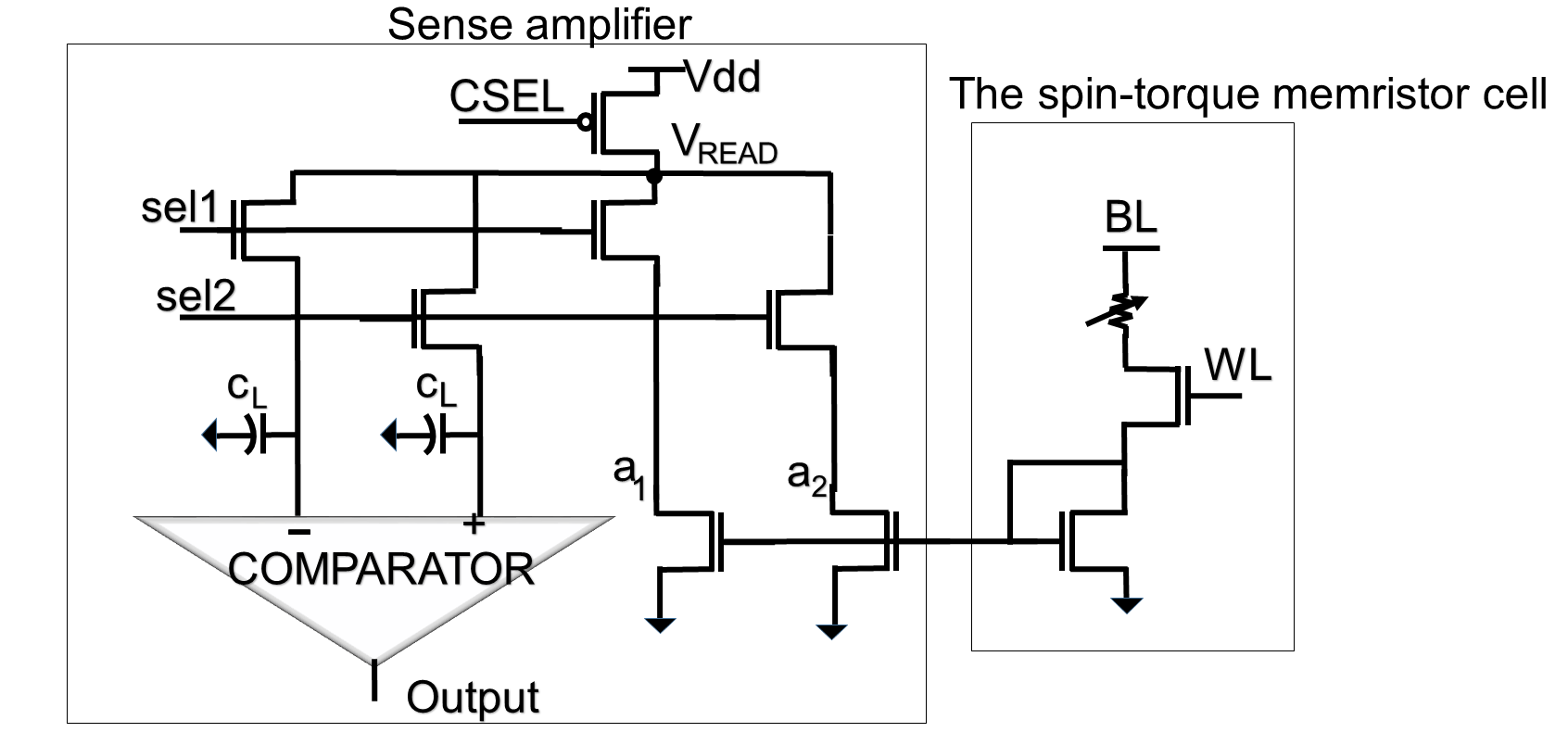 6
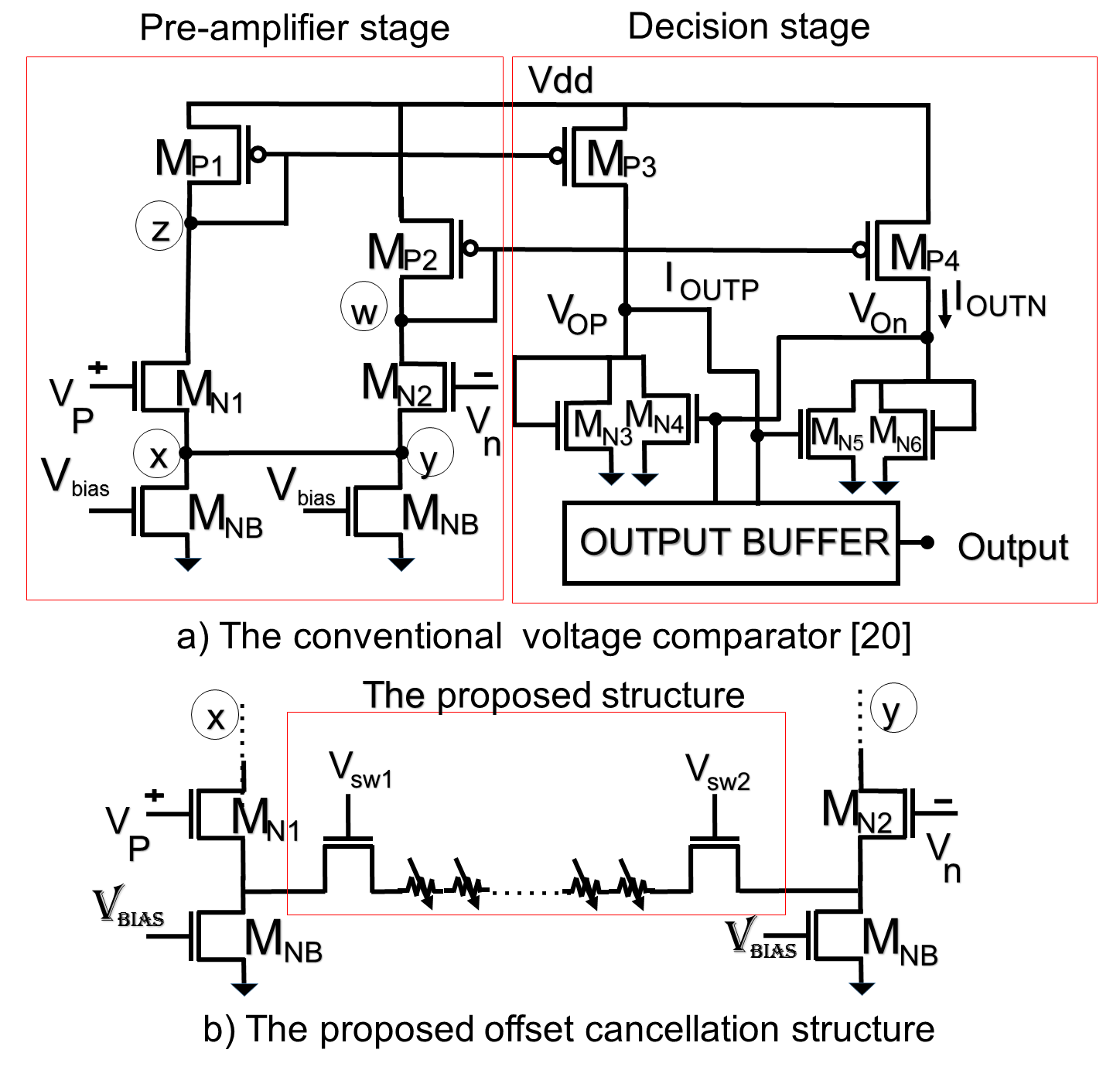 7
Memory Array Structure
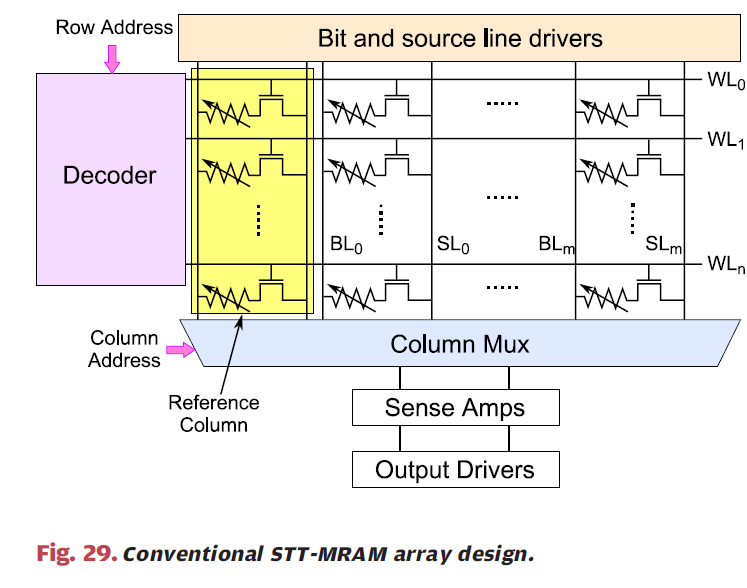 8
Results
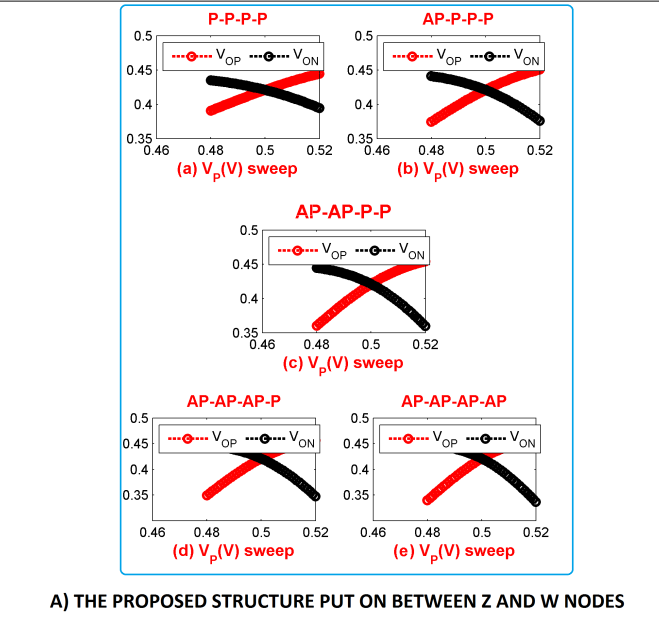 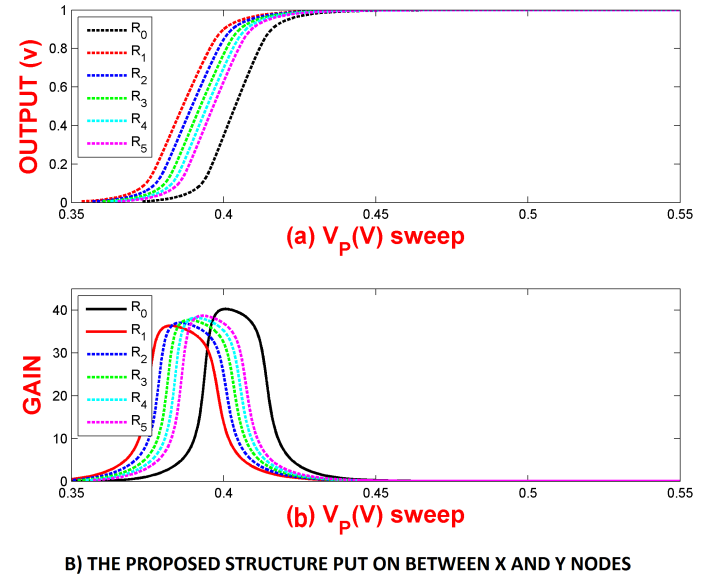 9
Conclusion
Easily switching
 Low power design
 The current matching on the input transistors
 The overwrite problem of the spin-torque memristor
10
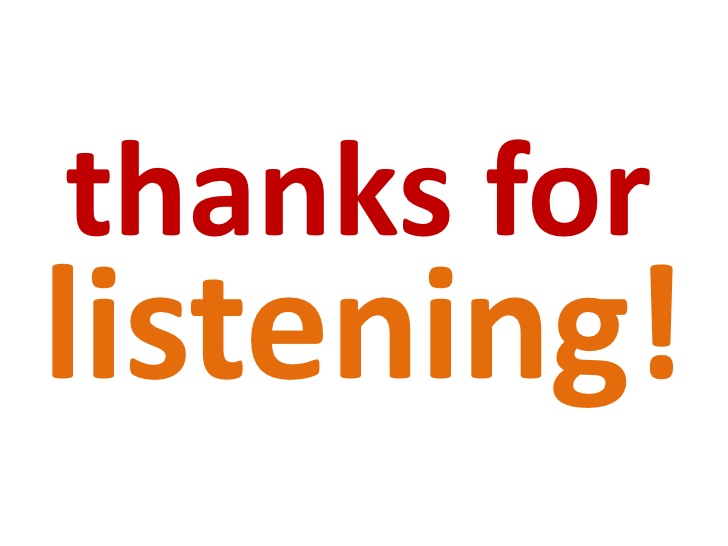 11